Ihre Unterstützung zu Therapiemanagement und Patientenführung im Praxisalltag
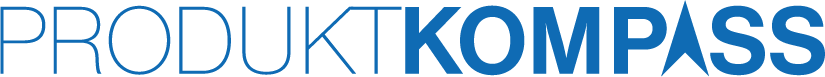 Behalten Sie den Überblick über alle onkologischen Arzneimittel von Novartis:
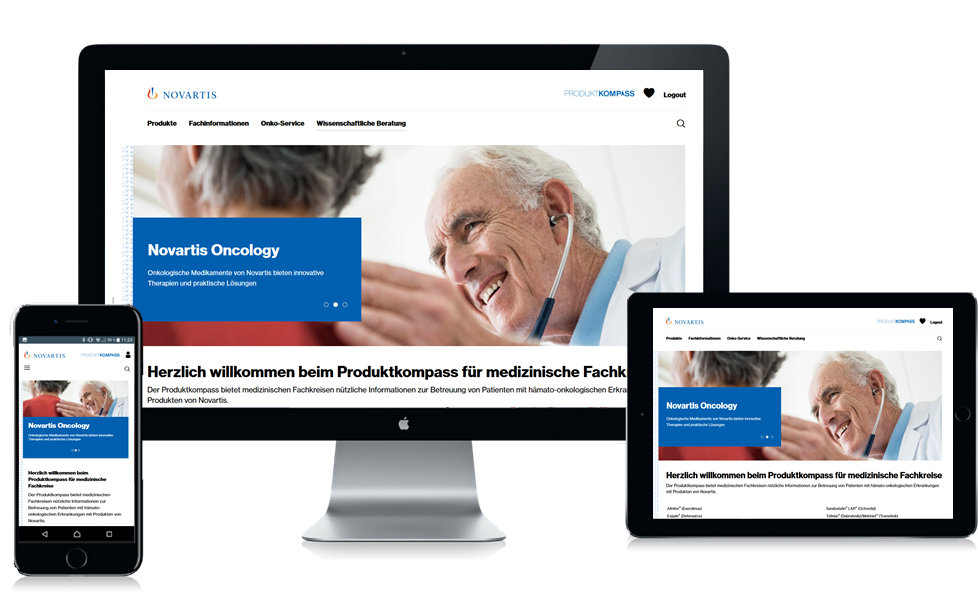 Steckbrief Fokussierte Zusammenfassung der Fachinformation
PatientencoachingÜbersichtlicher Leitfaden für das Patientengespräch
PatienteninformationMerkblatt zur Abgabe an Ihre Patienten
Therapiemonitoring, Interaktionen und NebenwirkungsmanagementAlle Details zum Therapiemanagement
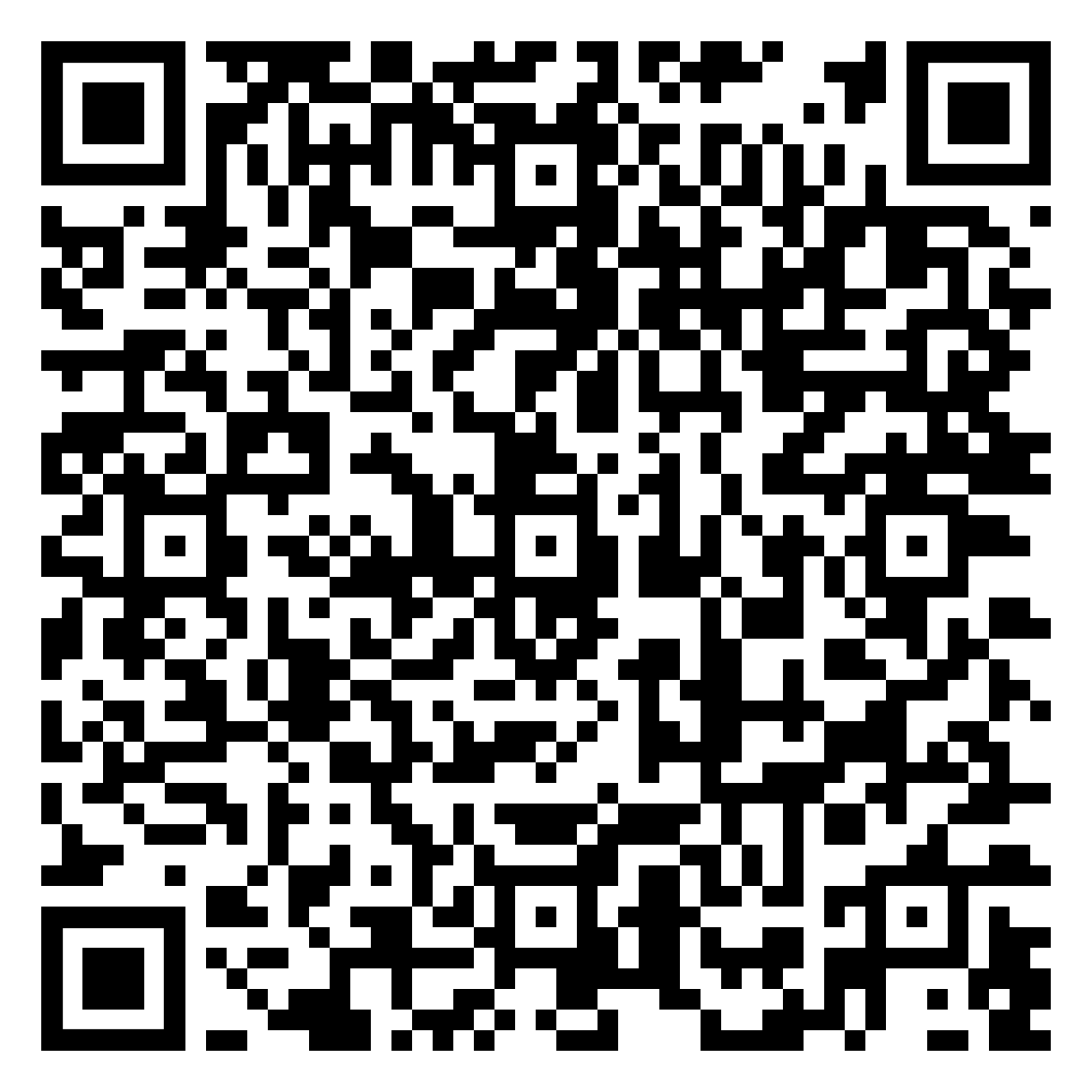 Begeben Sie sich auf Entdeckungstour!
www.onkologie-produktkompass.de
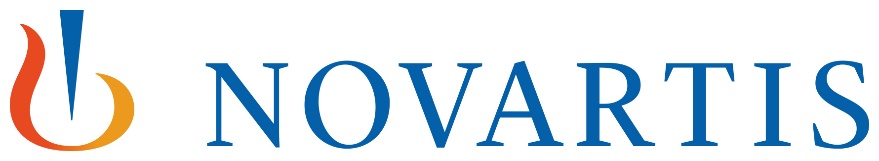